Module 6Fundraising and Financial Management for CSO’s
Unit 1: Communication and Donors
Unit Overview
Civil Society Organizations heavily rely on receiving funding from international NGO’s due to a lack of developing a clear fundraising strategy. 
This challenge is rooted in efficiently communicating the initiative’s impact to key stakeholders.
Financial management and fundraising are intrinsically interlinked. It is much less about mathematical aptitude, but more so about effective strategies, leadership, and mindset.
Leading a CSO is no different from leading any other type of organization, be it public or private.
In this unit, we will learn a basic understanding of how to:
Develop an effective stakeholder communication strategy 
Approach fundraising with aligned donors
Structure a donor’s journey
Define Your CSO’s Message
Donors are cautious of whom they are donating to, and the causes they are donating to. They are looking to receive precise information on where their money is going, and how it will help.
A CSO is premised on filling a gap in porous socio-economic conditions in small or large community groups.
Things a CSO should consider when looking to raise funds are:
A clear purpose (WHY) 
Roadmap and resources (HOW)
Measurement and benchmarking of its impact (WHAT) 
Timeline (WHEN)
Once a CSO discerns these key elements, they can begin speak to all its stakeholders.
Identifying Stakeholders
Stakeholders consist of:
Volunteers
Community it aims to impact  
Donors it needs to attract Regulators
Policy makers it needs to influence 
Employees it needs to recruit 
The media it needs to amplify its message 
Partners (other CSOs it can join forces with to multiply its impact and source funds) 
“Tribes” of like minded communities it needs to enlist
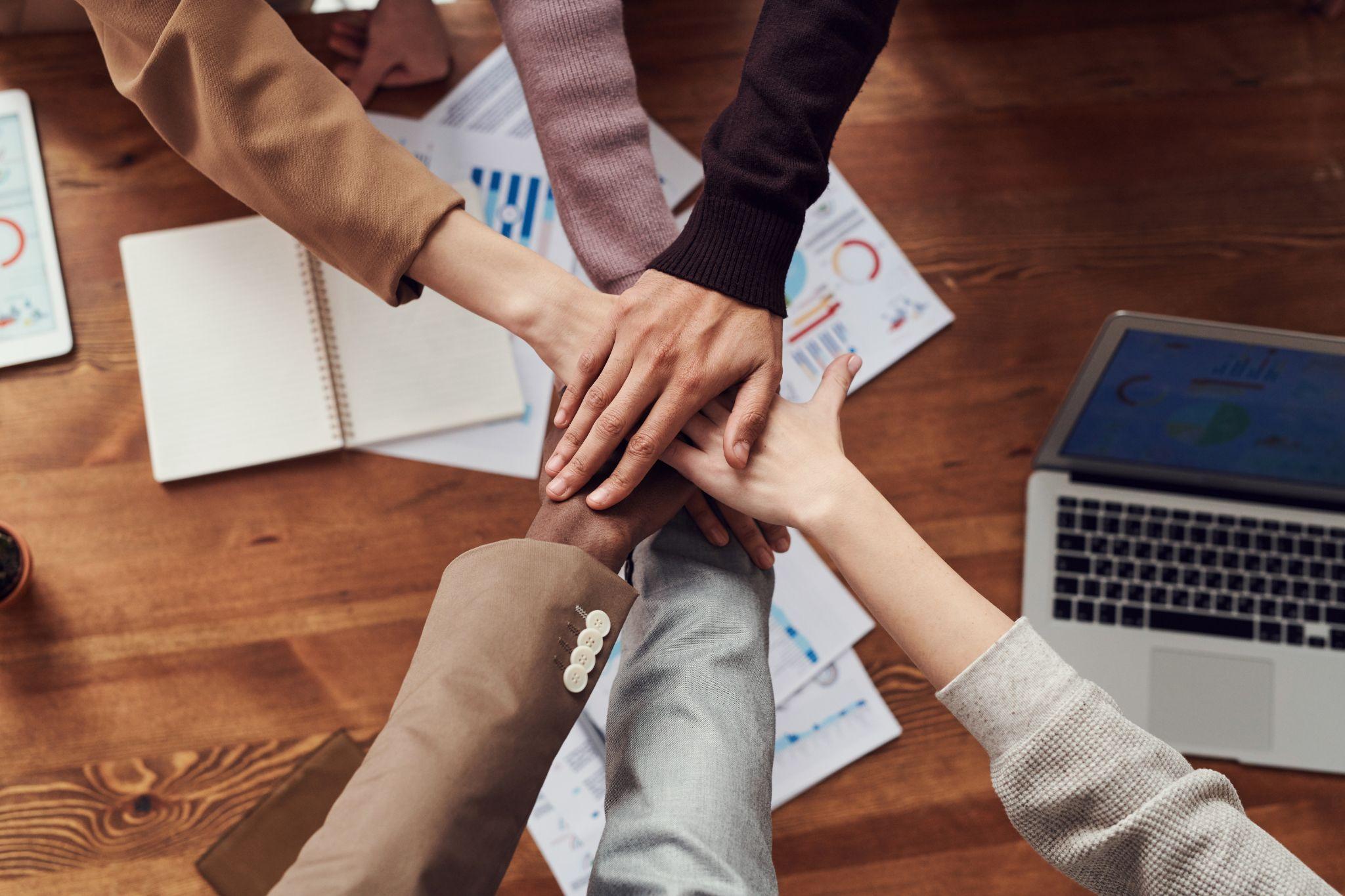 [Speaker Notes: Highlight that it is important for a CSO to know the key elements mentioned before approaching any stakeholders to create efficient and effective communication

Photo by fauxels: https://www.pexels.com/photo/photo-of-people-near-wooden-table-3184418/]
Communication and Key Messages
Exercise 1 - Defining Your Narrative
The narrative of why, what, when, and how  are critical interpretation tools for advocacy and engagement (winning donors, supporters, and partners)
Clear communication with key messages and specific tailoring of messages to address each stakeholder group is an important tool for leadership.
When defining a narrative, consider:
Why - This is a project’s purpose. What is the CSO trying to achieve?
What - Answer this with the methodological approach that is fit for the initiative. For example, qualitative or quantitative data. What will the CSO do to pursue and achieve their declared purpose?
When - Establish a timeline for the project from inception to completion. Leave this to be iterative as changes may occur along the way.
How - How will a CSO’s initiative influence society? Why does it matter?
Before You Start Attracting Donors
Research and auditing - fact based analysis of the issues the CSO is operating in; 

Who else is in the same space? 
How are they engaging with stakeholders?  
What reputation in the field? 
Who are they partnering with? 
How are they communicating, leading, shaping and defining the perceptions/issues/space?

How is your purpose authentic and impact sensitive?

Benchmark, evaluate, and fine-tune your CSO’s processes and impact

Network to create an informal circle of advisors who are experts across disciplines. They can help steer and support your CSO, as well as open doors to unexplored opportunities.

Once purpose, narrative, and evaluation are in place, then it is time to fundraise, engage, and attract supporters.
Understanding Donors
Donors are keen to know that each Euro/Dollar is well managed and spent

Financial management discipline is a key skill they would for in a CSOs organizational efficiency (we will deal with financial management in the chapter that follows)

Each donor type has different motivations to engage with a CSO

There are various approaches to see how the CSO can add value through its impact to each donor motivation
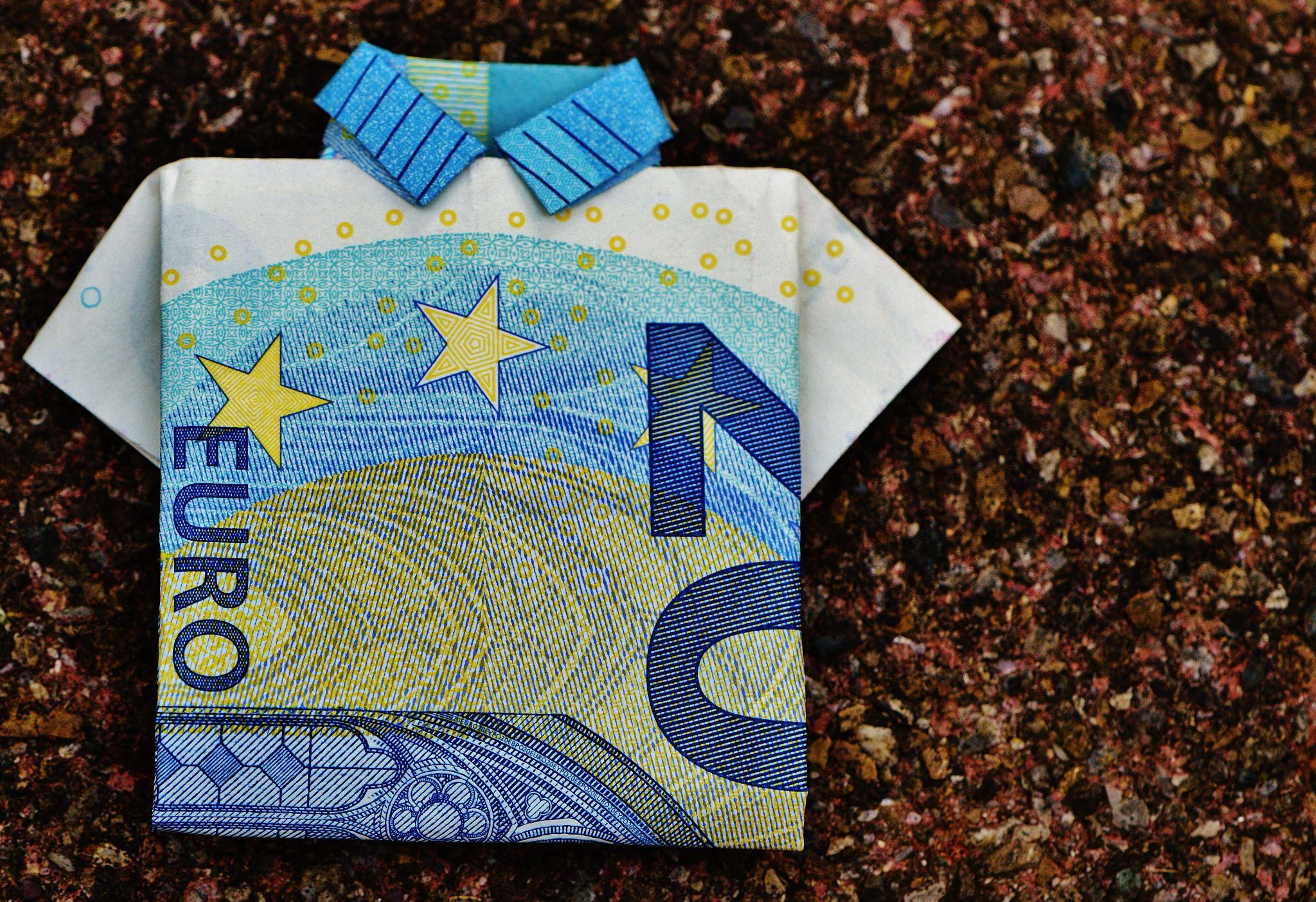 [Speaker Notes: Make it clear that there are a variety of donors with differing views, values, and missions. This does not mean that they must choose one, but instead must understand what a donor may seek, and create a strategy to approach them
Photo by Pixabay: https://www.pexels.com/photo/20-euro-bill-128878/]
Types of Donors
Exercise 2 - Identify and Attract Donors
Before a CSO begins to search for donors, they must first identify primary stakeholders and what the CSO can offer them. 

Based on the list below, which types of donors is your CSO pursuing, and what will your CSO offer them?

Private organizations (companies)

Public organizations (publicly listed companies)

State owned enterprises (government-local, regional, federal)

Multilateral organizations (European Union, the World Bank, multilateral funding such as EEA grants)

Philanthropic foundations

Family offices/private philanthropists

Individuals
A Holistic 360 View
When seeking to fundraise, a CSO must also consider its reputation. There are various elements that impact it, and different methods that can be exercised to communicate and develop a reputation.

Take note of the considerations below:

Donor community engagement

Advisors to the CSO

Leadership and management track record

Partnerships

Impact benchmarking

Media coverage and visibility

Fundraising strategy and like-minded donors

Network with and amplify your donor and reputational impact
The Donor Journey
There is an additional narrative involved when attracting donors. That narrative is called the “donor’s journey”. It consists of: 

How a donor may know about a CSO 

A donor’s benchmarking of values with a CSO

A donor’s decision

And the CSO following-up with the donor
Awareness
Engagement
Decision - making
Follow-up
[Speaker Notes: Explain that a donor’s journey is an important aspect of understanding how a donor would find out about a CSO, and how they would interact with them.

It is important to optimize this process in order to make it easy for a donor to understand everything that has been discussed until now. 

Explain that it is crucial to develop a CSO’s digital presence, and to refine it as a means of attracting donor’s digitally. Organizations are undergoing an age of digital transformation, and a CSO must be able to understand how a donor would experience their digital journey with a CSO.]
Overview of the Donor’s Journey
Awareness
Consider how a donor may hear about a CSO. There are multiple ways, such as:

Inbound marketing - this entails developing a social media presence where donors can find a CSO through their own research

Outbound marketing - A more direct approach, it involves cold calls, paid advertising, and attending and participating in events or shows to promote your CSO

It is crucial to a CSO to have presence, both online and offline. This is where a CSO’s narrative is paramount, to allow stakeholders, and, more specifically donors to discover and interact with a CSO.
[Speaker Notes: Explain that it is crucial to develop a CSO’s digital presence, and to refine it as a means of attracting donor’s digitally. Organizations are undergoing an age of digital transformation, and a CSO must be able to understand how a donor would experience their digital journey with a CSO]
Overview of the Donor’s Journey
Engagement
A CSO’s key message and narrative helps donors understand if their missions and objectives are aligned. This is where a CSO’s marketing and narrative can successfully encourage the donor to reach out to and interact with the CSO.

Consider:

Does a CSO’s narrative efficiently and clearly communicate all the information a donor may be searching for?

When a donor reaches out, a CSO has the opportunity to go further into its impact and how to achieve it
Overview of the Donor’s Journey
Decision-making
This is a crucial step in the donor’s journey. They have considered to engage with a CSO, and have finally decided to make a donation.

But, how well is that CSO enabling a donor to make their donation?

There should be at least one button on a CSO’s website that can direct a donor to make a donation. This is known as a “Call to Action”

Use social media links that can funnel donors to your website to seamlessly integrate their decision
Overview of the Donor’s Journey
Follow-up
Now that donations have been secured, relationship management skills are important to maintain a healthy relationship with the donor. They may grant access to their network, where they can share a CSO’s message even further.

To follow-up effectively, a CSO can:

Integrate a Customer Relationship Management (CRM) system to track relationships effortlessly

Create automated emails to thank donors and include some next steps that the CSO will take

Reach out to the donor to see how else a CSO can further help them
Unit Review
In this unit, we explored: 

The importance of a CSO’s narrative and key message
How to identify the right donors for a CSO and how to approach them
The importance of a CSO’s reputation
The donor’s journey

These elements come together to inform donors and communities of a CSO’s message and presence. They aid a CSO to garner attention from the right stakeholders to bring their projects to fruition.
Worksheet
Worksheet Instructions: 

In small groups, map out your key donors, categorize them, and make an outline of 3 strategic actions your CSO can take towards fundraising.